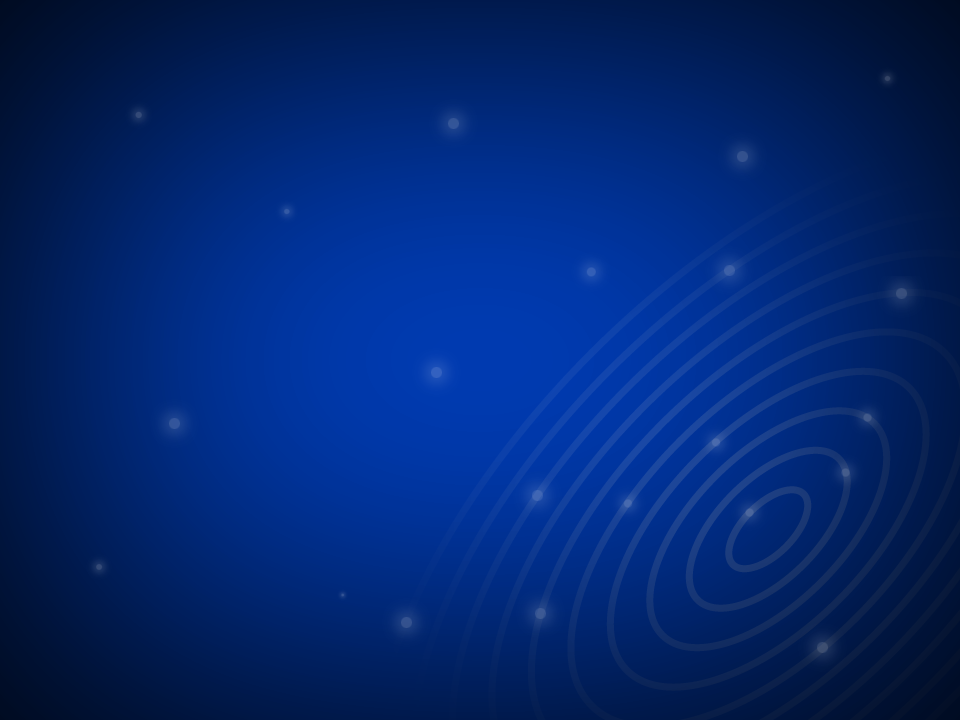 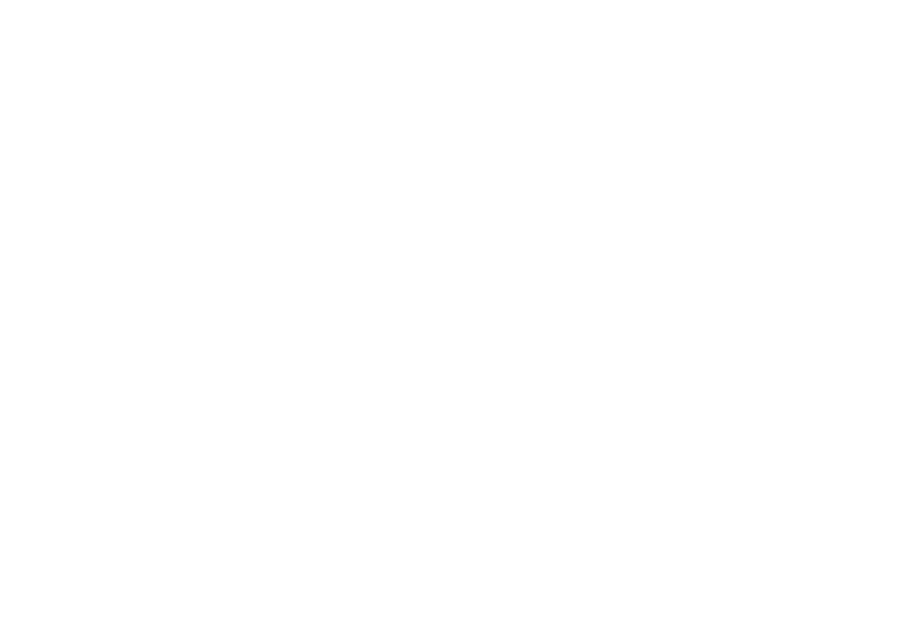 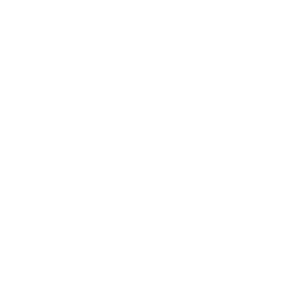 Click to add text
Click to add text
Click to add text
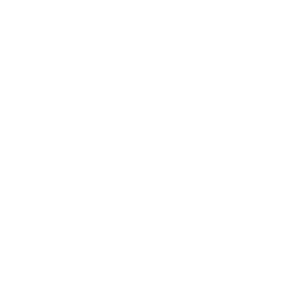 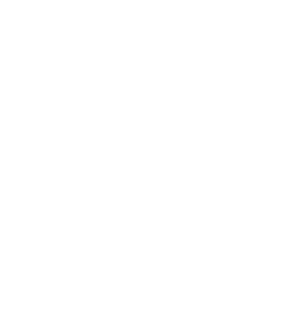 Click to add text
Click to add text
Click to add text
DIAGRAM